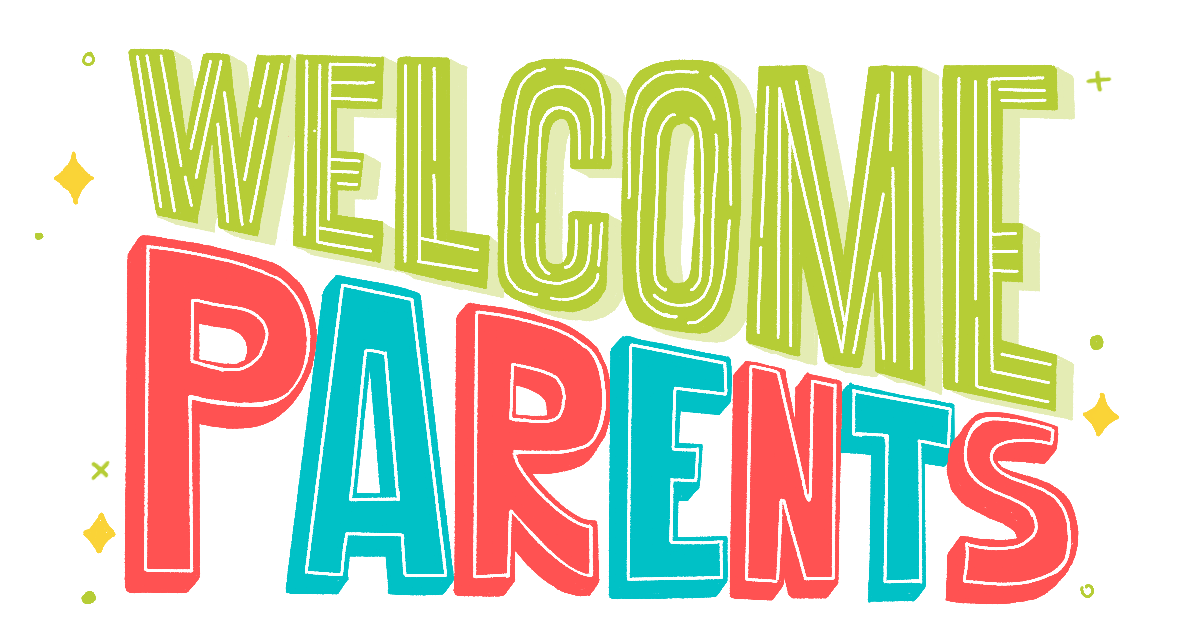 Please find a seat we will be starting at 9am
Tuesday 3rd June 2025
Relationships, Sex and Health Education (RSHE)
Parent Meeting
Chloe Timanti & Gerry Cameron
[Speaker Notes: Introduce ourselves – Welcome parents 

Refer to School policy and website – Claire have IPAds ready]
Understanding RSHE in schools
We want all children to grow up healthy, happy, safe, and able to manage the challenges and opportunities of modern Britain
These lessons are designed to equip your child with knowledge to make informed decisions about their wellbeing, health and relationships as well as preparing them for a successful adult life.
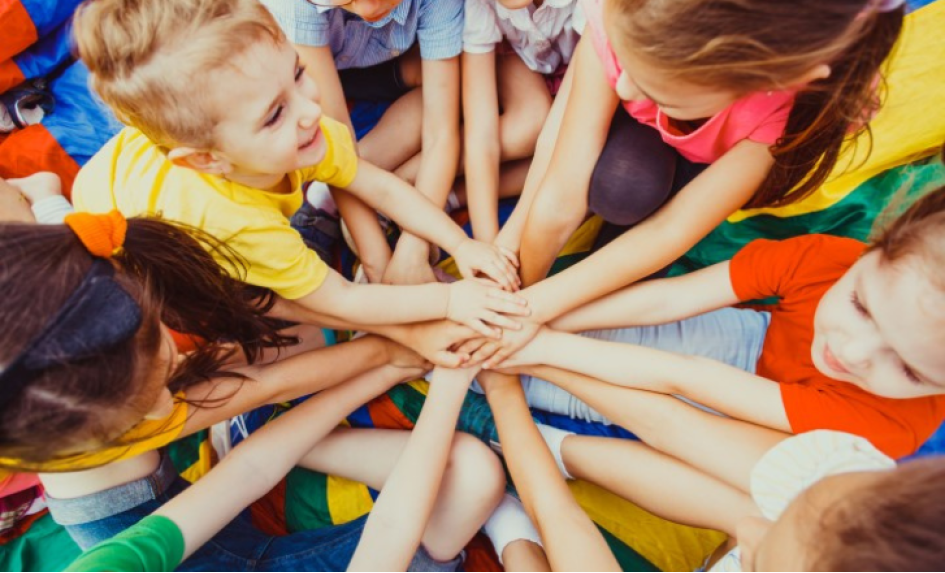 [Speaker Notes: Chloe T 
Since September 2020, all primary age children have been taught Relationships and Health Education. 

The world for all young people looks very different from the way it did 20-30 years ago when this curriculum was last updated – these changes bring the content into the 21st century, so that it is relevant for your child.]
Relationships, Sex and Health Education – What is it?
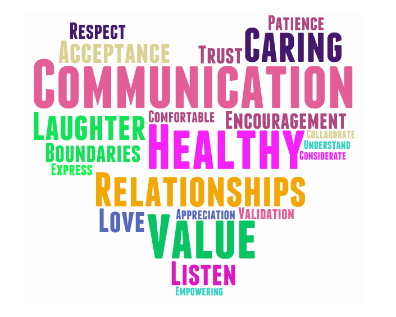 The PSHE curriculum is broken down into:
Relationship Education
Health Education


From September 2020 and the 2014 
supplementary guidance, 
the Relationships and Health aspects 
of PSHE education is compulsory in all schools.
[Speaker Notes: Chloe T 
Definition
According to the Sex and Relationship Education Guidance 2000 and the 2014 supplementary guidance, RSE is ‘learning about the emotional, social and physical aspects of growing up, relationships, sex... It should equip children and young people with the information, skills and values
to have safe, fulfilling and enjoyable relationships’. Read this out.]
Relationships, Sex and Health Education– What is it? By the end of primary school, pupils will have been taught content on:
Relationships Education 
families and people who care for me 
caring friendships 
respectful relationships 
online relationships 
being safe
Health Education 
• mental wellbeing 
• internet safety and harms 
• physical health and fitness 
• healthy eating 
• facts and risks associated with drugs, alcohol and tobacco 
• basic first aid 
• changing adolescent body
[Speaker Notes: Chloe T 
The Relationships Education, Relationships and Sex Education (RSE) and Health Education Guidance (DfE 2019) states that these subjects ‘…put in place the key building blocks of healthy, respectful relationships, focusing on family and friendships, in all contexts, including online. 
This will sit alongside the essential understanding of how to be healthy.’]
Relationship Education
Relationships Education includes family relationships, friendships and relationships with peers and adults, healthy and unhealthy relationships, the characteristics of positive relationships, relationships online and the emotional, social and physical aspects of growing up.

Relationship and Sex Education is not about the promotion of sexual orientation or sexual activity – this would be inappropriate teaching. (SRE Guidance DfE 2000)
[Speaker Notes: Chloe T  

We are not promoting anything we are teaching correct terminology in a safe environment. Not sharing personal information.]
Aims
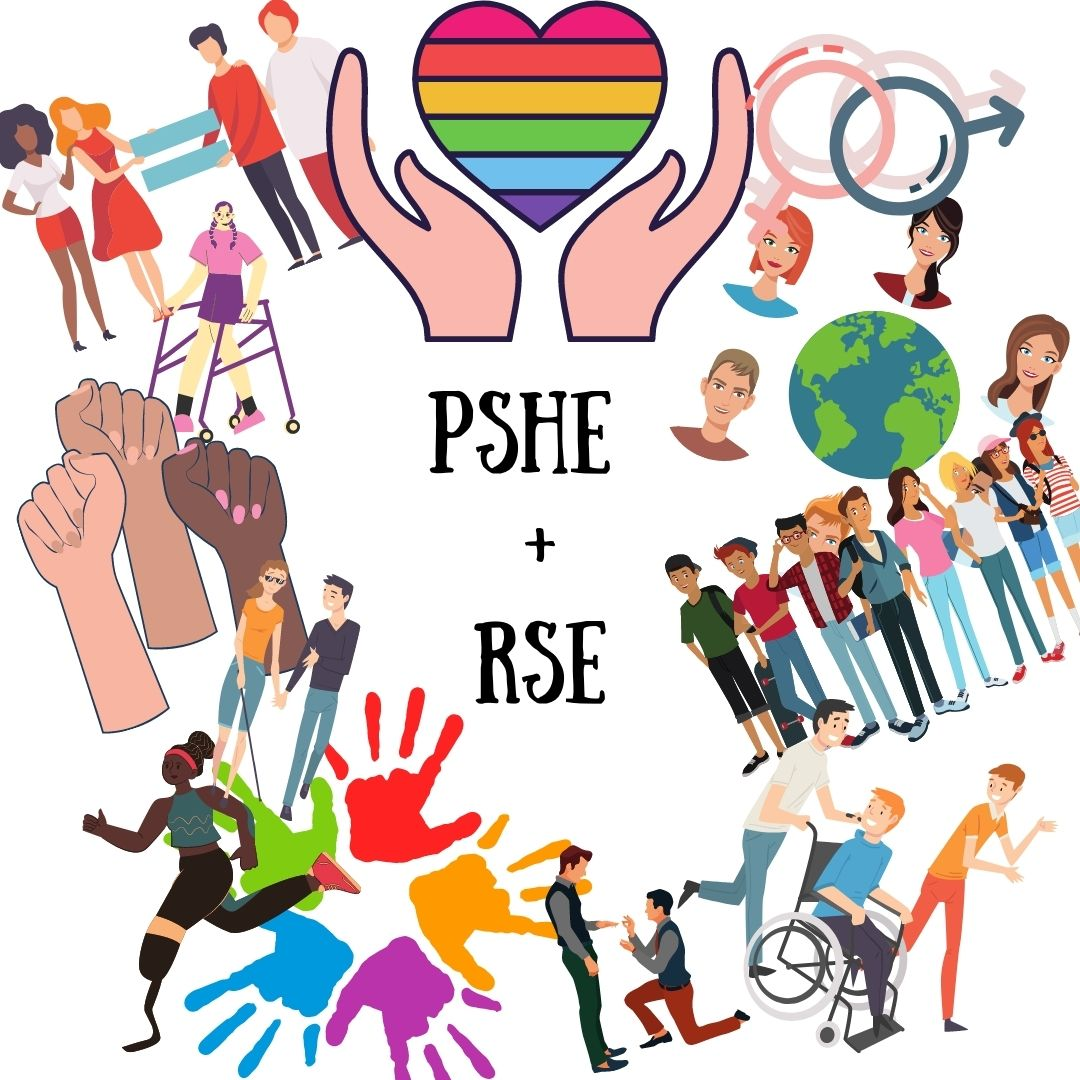 We aim to provide an inclusive approach for all children. 
Every pupil will receive their full entitlement to RSHE regardless of their educational ability, gender, race, disability, sexual orientation, ethnicity or faith. 
We aim to support pupils in their emotional, cultural and social, as well as academic development. 
Resources are carefully selected to support all learners.
[Speaker Notes: This Relationship and Sex Education (RSE) Policy aims to ‘explore attitudes and values with pupils about relationships, emotions, self-esteem and personal safety.’ 
Children and young people will develop skills in order to make positive decisions about their health related behaviour. During RSE pupils will ‘develop personal and social skills and a positive attitude to growing up’.]
What is sex and relationships education?
We believe that appropriate education about relationships and sex will: 
Help our pupils gain self-confidence, develop self-esteem and self-discipline 
Provide pupils with knowledge and understanding of a variety of relationships
Help our pupils develop positive relationships with one another and with adults
Develop the pupil’s ability to identify any concerns they have about a relationship 
Encourage respect for one another's individual thinking and attitudes 
Encourage good manners and politeness. 
Give pupils an awareness of the process of growing up and the changes 

The aim of RSHE is NOT to: 
 encourage pupils to become sexually active at a young age 
promote a particular sexual orientation 
 sexualise children and young people
What programme do we use?
At Carterhatch we use a scheme of work called KAPOW.
We have the most up to date edition and have reviewed the content to ensure it meets the needs of our pupils in an age appropriate manner. 
During these sessions, pupils are sat in a circle with a focus on setting ground rules in a safe and inclusive environment.
KAPOW Year 6 overview
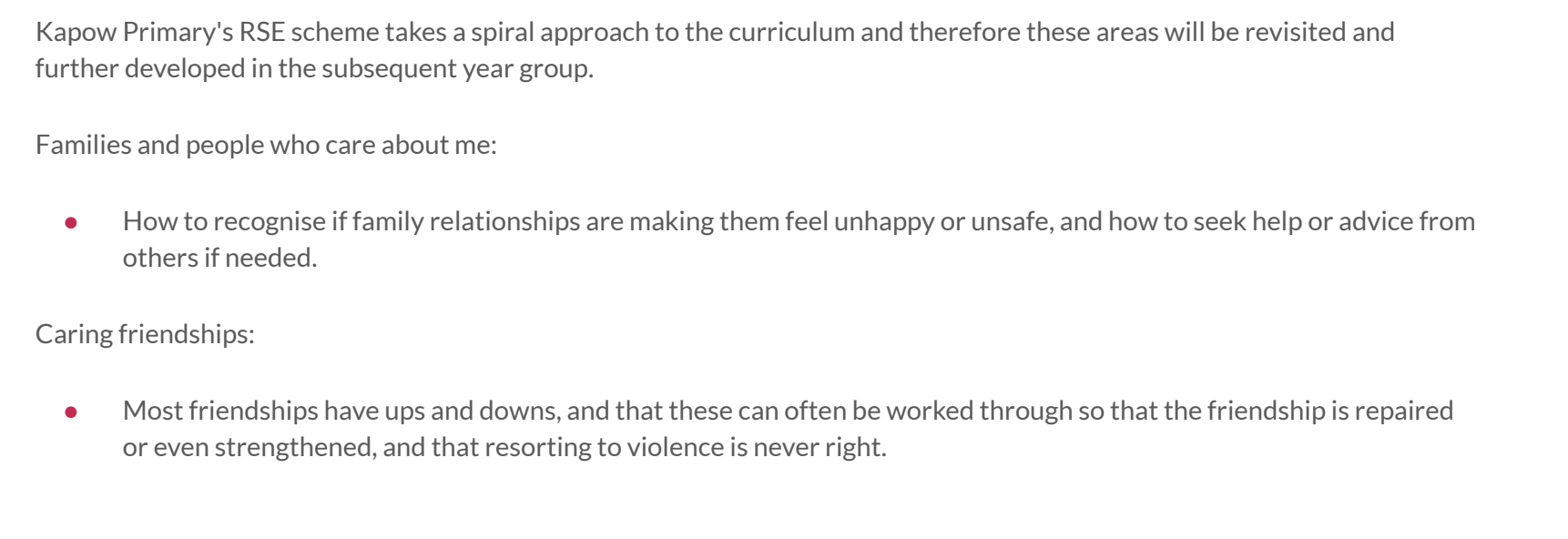 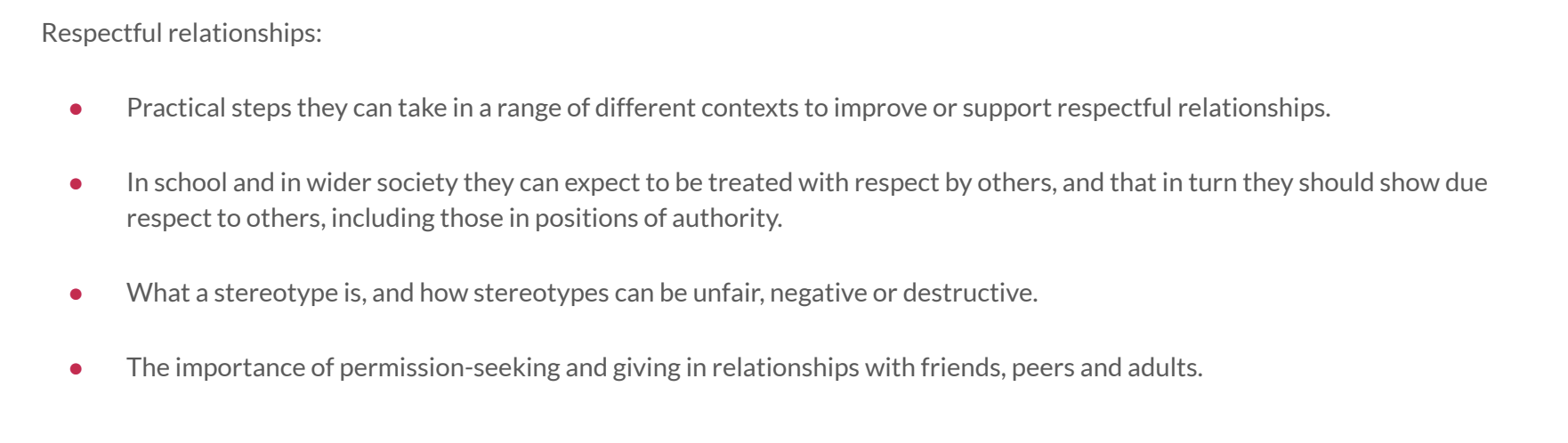 Year 6 - Online overview
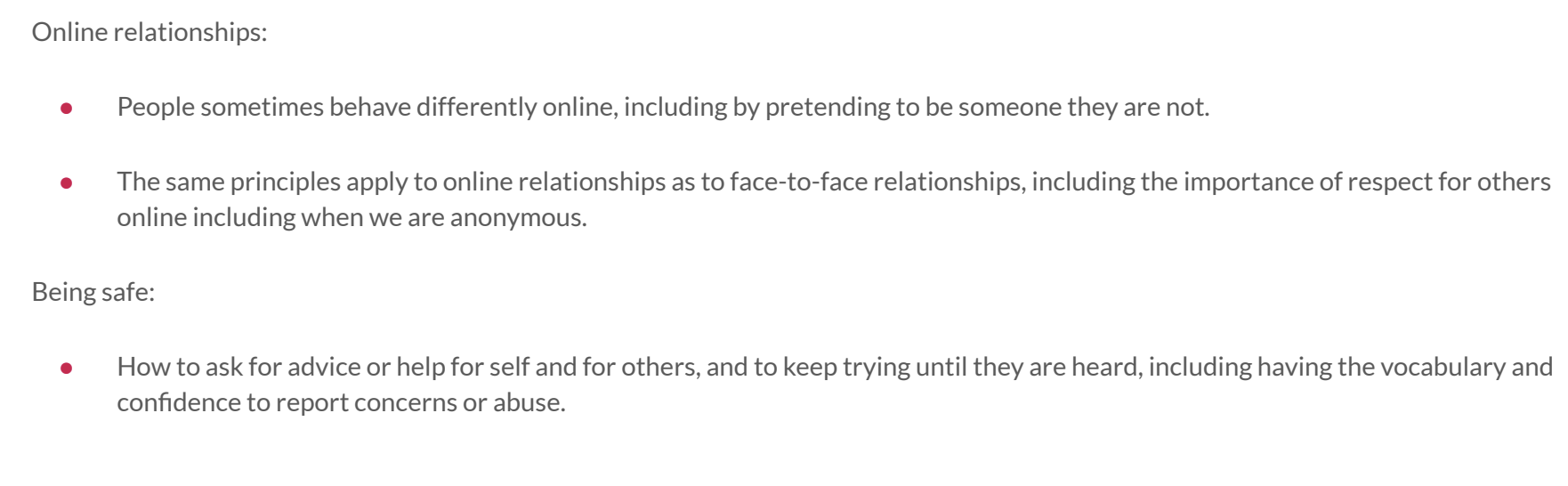 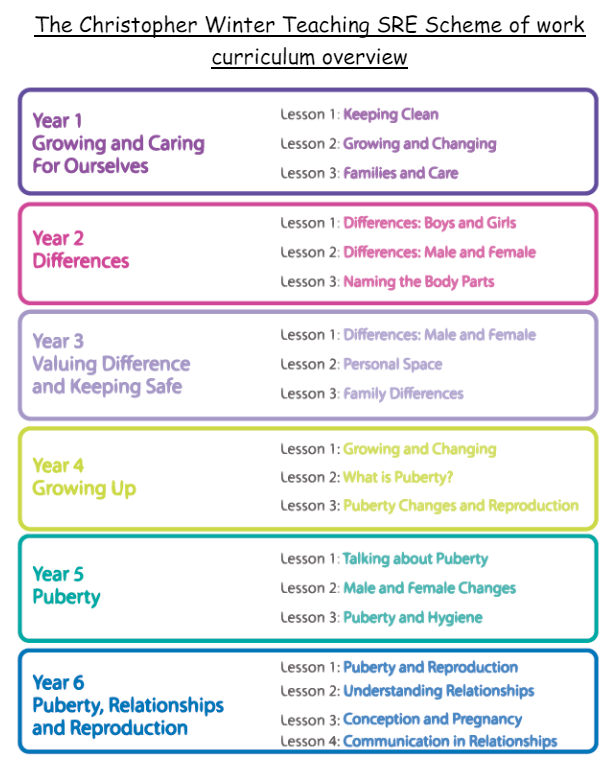 Moral and Values Framework
Our relationships and sex education programme reflects the ethos of our school and British Values and encourages the following: 
Respect for self and others 
Development of self-awareness and resilience for themselves and for others 
Compassion, forgiveness and care when people do not conform to their way of life 
An acknowledgement and understanding of diversity regarding religion and culture
[Speaker Notes: Chloe T 

The sex education elements contained in the National Curriculum science orders are mandatory for all pupils of primary and secondary age, and in primary school covers anatomy, puberty and biological aspects of sexual reproduction. Majority of lessons are in the science curriculum so cannot withdraw unless it is a sex education lesson]
Children’s questions
Pupils are given the opportunity to ask questions within each session and have the chance to ask anonymous questions at the end of each session. 
Teachers will answer questions which link to the age-related content for their year group. Meaning if they asked a question about content they will learn in Year 6 it will not be answered in Yr 5.
[Speaker Notes: Pupils are encouraged not to use ‘slang’ or ‘family’ names and terms. The teacher will always use the correct biological terminology. Questions will only be answered in the context of the lesson objective. 
If a question is deemed inappropriate if it is not connected to the subject matter or it goes beyond the age or stage the teacher will explain that only questions that are relevant will be answered and that if their question has not been answered that he child asks his/her parents.]
Right to withdraw
Relationships Education is compulsory meaning you do not have the right to withdraw your child from lessons. 

As a school we have decided to continue to teach Sex Education. 

Your child can be withdrawn from these lessons except from Science lessons which teach about human development including reproduction. 

Yr 3-4 cannot withdraw from any lessons
Yr 5 cannot withdraw from any science lessons 
Yr 6 can withdraw from the Sex education lessons which are two lessons only.

Please put this in writing to Helen by emailing enquiries or writing a letter by this Friday 6th June 2025.
[Speaker Notes: Chloe 

Parents do not have the right to withdraw their child from relationships education. 

‘Relationships Education includes the fundamental building blocks and characteristics of positive relationships, with particular reference to friendships, family relationships, and relationships with other children and with adults…Relationships Education also creates an opportunity to enable pupils to be taught about positive emotional and mental wellbeing, including how friendships can support mental wellbeing.’ Relationships Education, Relationships and Sex Education (RSE) and Health Education Guidance (DfE 2019) The content of these subjects including safety (and online safety) – are important for all pupils to be taught.]
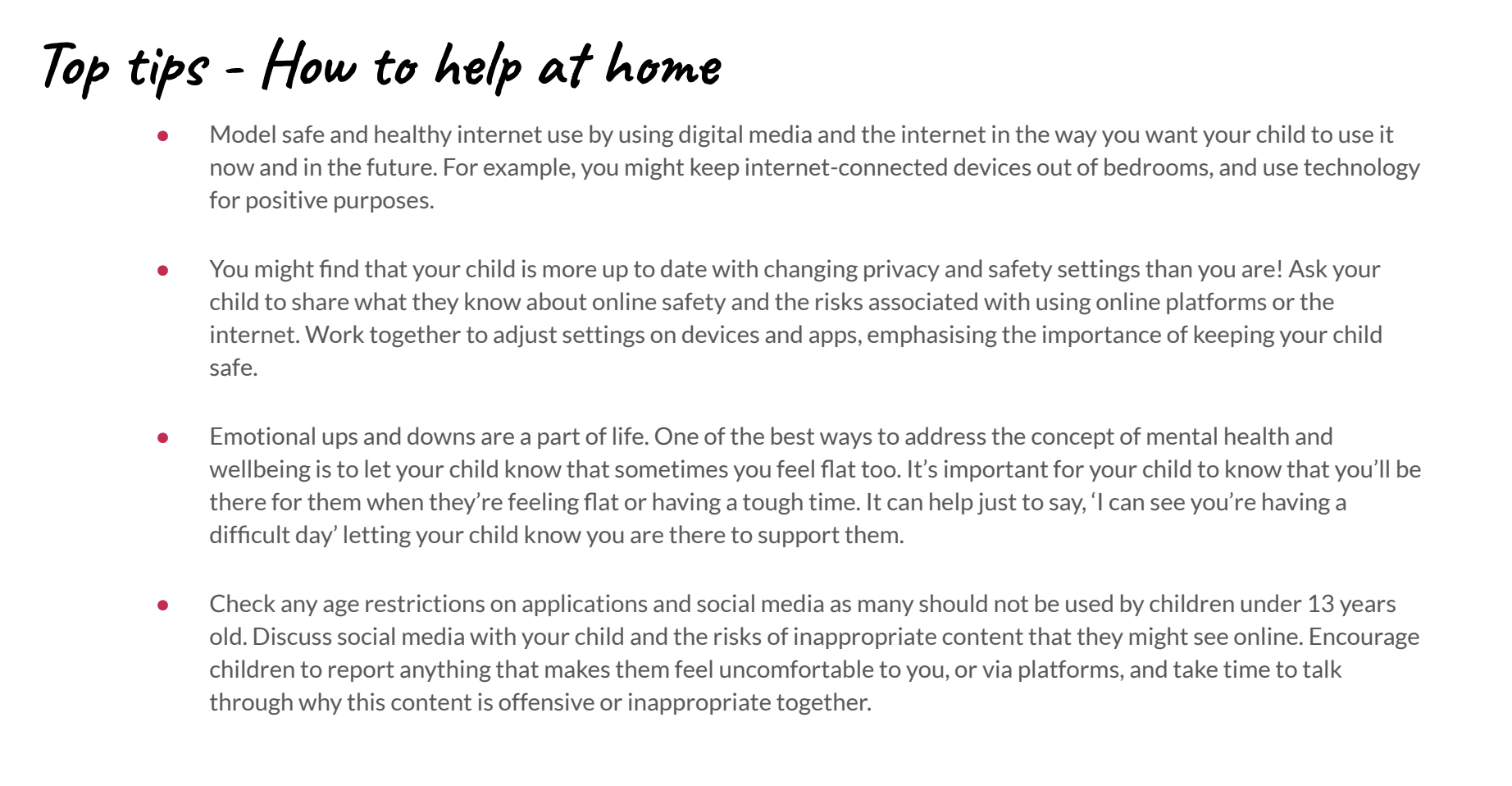 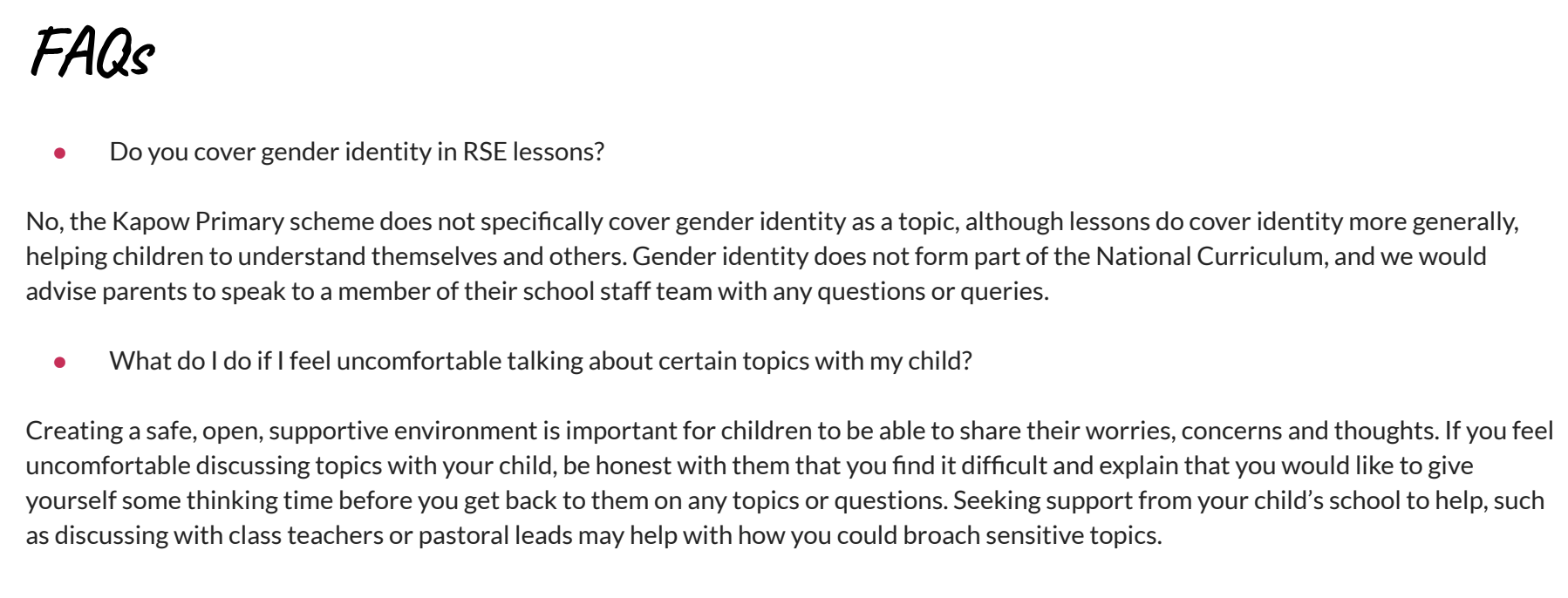 [Speaker Notes: Chloe T]